Конспект  открытого занятия  по  автоматизации звука  Л  в словах  с  подгруппой  детей  старшего дошкольного возраста
Цели занятия: закрепления умения произносить звук л в словах, развитие мелкой моторики, развитие памяти, мышления, закрепление обобщающих понятий, закрепление умения  определять позицию звука в слове, развитие умения объединять звуки в слово
Ход занятия: 
Организационный момент: Добрый день, ребята! Сегодня на занятии мы с вами будем 
учиться правильно   произносить звук  Л в словах, учиться размышлять, запоминать, 
объединять слова в группы, образовывать новые слова, играть с пальчиками.
1.Уточнение произнесения  звука. Давайте посмотрим на картинку и вспомним как гудит самолет (слайд 5 )Л-Л-Л 
2. Отраженное произнесение чистоговорок.  Повторяем за мной:
Ал-ал-ал- красивый пенал
Ол-ол-ол – я забила гол
Ыл-ыл-ыл – Паша мячик мыл
Ла-ла-ла – острая игла
Лы-лы-лы – чистые полы
Ло-ло-ло –всё белым бело
Лу-лу-лу - палка на полу
3. Игра «Запомни и найди среди других».   Следующее задание- для 
самых внимательных! Посмотрите, внимательно на картинки и постарайтесь  их всех 
запомнить (дается 10 секунд) (слайд 6). А теперь посмотрите внимательно  и попробуйте
 отыскать здесь  картинки, которые вы только что запоминали, и не спеша, правильно  
назвать их всех (слайд 7).
4. Игра «найди глазками и назови»  посмотрите  внимательно на картинки и назови всех животных  (мебель, посуду, продукты питания) (слайд 7)5. Игры с пальчиками «дом-ёжик-замок»   молодцы, ребята! а сейчас мы с вами немного  отдохнём  и поиграем с пальчиками. попробуем сначала медленно, а потом   быстро   выполнить упражнения «дом-ёжик-замок» (слайд 8).6.Игра «назови картинки со звуком Л в начале (середине, конце)».  ребята, скажите, где находится  звук Лв слове «лодка»…правильно в начале, в слове «вилка» …верно в середине, а в слове «бокал» … верно в конце» (слайд 9).  а теперь посмотрите  и назовите   картинки со звуком Л в начале (середине, конце)  (слайд 10).
8. Подведение итога.     Молодцы, ребята! вы справились со всеми заданиями! давайте вспомним, чем мы сегодня занимались. какие игры вам понравились больше всего? А что показалось вам сложным?
7.Игра «Угадай, как зовут девочку».  Ребята, ! Поиграем в игру «Угадай, как зовут девочку» Нужно определить  первый звук в картинках. а затем соединить первые звуки картинок вместе и мы узнаем, как зовут девочку (слайд 11).
Погуди как самолет
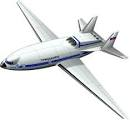 Запомни картинки
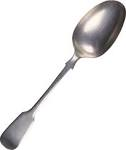 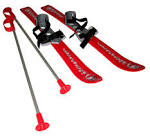 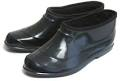 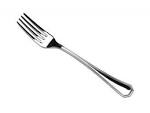 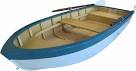 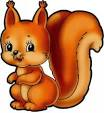 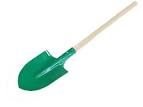 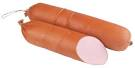 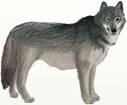 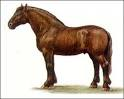 Найди картинки которые запоминал
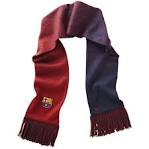 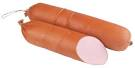 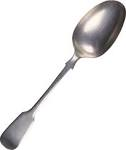 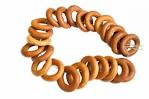 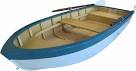 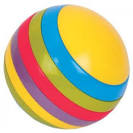 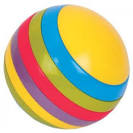 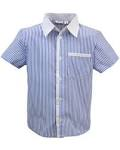 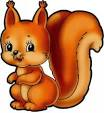 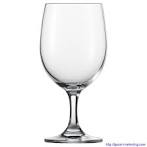 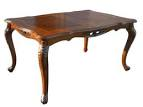 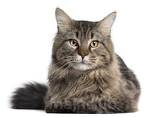 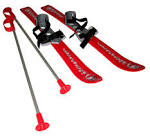 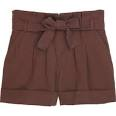 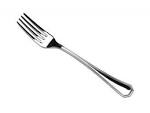 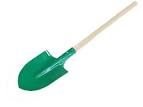 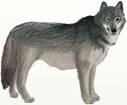 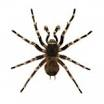 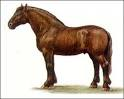 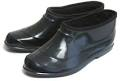 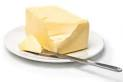 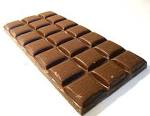 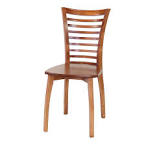 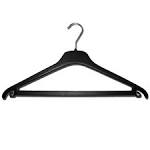 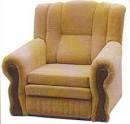 Поиграем с пальчиками
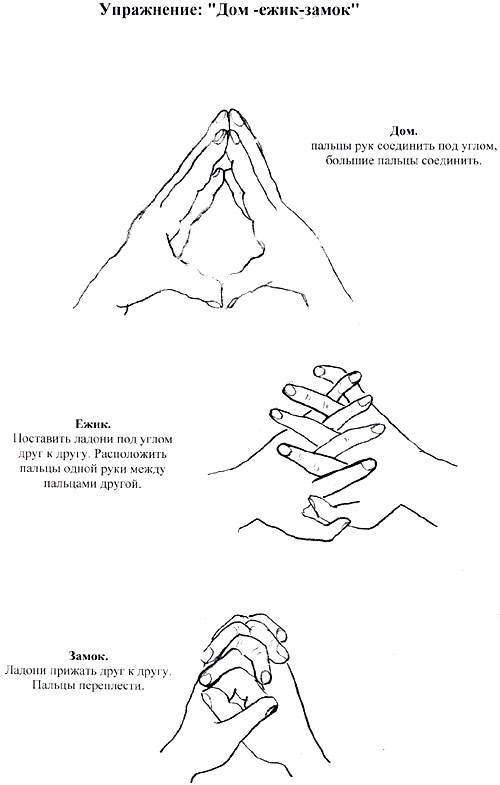 Где находятся звук Л
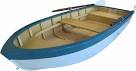 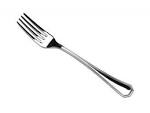 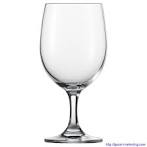 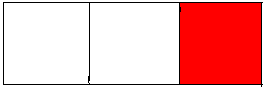 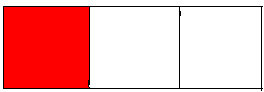 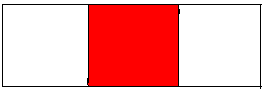 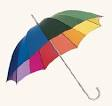 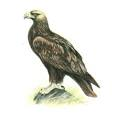 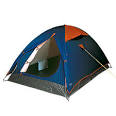 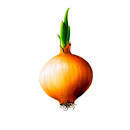 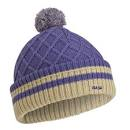 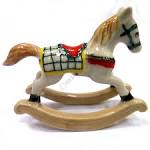 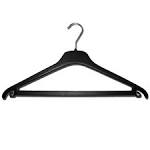 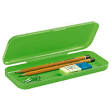 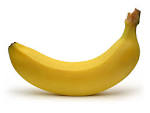 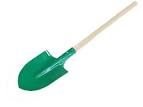 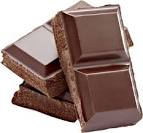 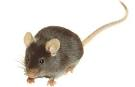 Угадай, как зовут девочку?
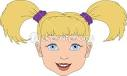 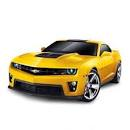 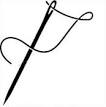 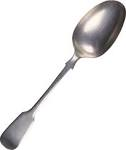 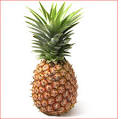 Молодцы!
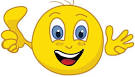 Низамова  Зиля Семигулловна
Презентация опубликована на сайте viki.rdf.ru